PHARMA TEAM 428
ANTIBIOTICS(4)
Pharma Team 428
MACROLIDES
Pharma Team 428
cont’d
Mechanism of action:
Irreversibly inhibit protein synthesis by binding to the 50S subunit
Antibacterial activity:
Bactericidal or bacteriostatic, depending on the concentration and type of bacteria.
Pharma Team 428
Pharma Team 428
Cont’d
Erythromycin:
Most important one.   
Not acid stable (acid labile).
Irritating to GI.
Short t1/2 , 4 doses per day.
Works more or less like penicillin G, mainly against G +ve bacteria.
Pharma Team 428
Clinical usage
Pharma Team 428
Cont’d
Clarithromycin:
PK:
Acid stable.
Food delays absorption but doesn’t alter its extent.
Metabolized by the liver to active metabolite 14- hydroxy clarithro.
Broad spectrum.
Widely distributed, except brain and CSF
Protein binding 40 – 70 %
Pharma Team 428
Cont’d
7 . Excretion: 
Excreted in urine – unchanged (20 – 40 %)
14- H. clarithromycin (10 – 15 %) by biliary 
8 . Half-life   clarithromycin 3 – 7 hr
              14 – H. clarithromycin  5- 9 hr
Pharma Team 428
Cont’d
Advantages over erythromycin:
Lower frequency of GI intolerance
Less frequent dosing ( twice daily )
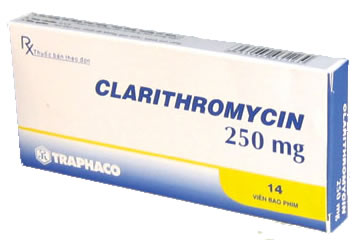 Pharma Team 428
Clinical usage
Pharma Team 428
Cont’d
Indications:
Pharyngitis / tonsilitis, Otitis media,& sinusitis.
Pneumonia
Diphtheria
Legionnaires disease
Adjunct in treatment of duodenal ulcer ( H. pylori)
Pharma Team 428
Cont’d
Azithromycin
PK:
Rapidly absorbed from GI
Food delays its absorption
Widely distributed (extensive tissue distribution), except to the CSF
Protein binding 51%
Doesn’t undergo significant hepatic metabolism
Mainly active against G-ve bacteria but less effective against G+ve (S.pneumoniae & S.pyogenes) than erythromycin
Pharma Team 428
Cont’d
7.   Biliary route is the major route of elimination
8.   Only 10-15% excreted unchanged in the urine
9.   Half- life approx 3 days

Advantage over erythromycin & clarithromycin:

Once daily dosing.
No inhibition of cytochrome P450, in other word, doesn’t affect metabolism of another drugs.
Pharma Team 428
Clinical usage
Pharma Team 428
Cont’d
Indications for azithromycin:
Pharyngitis/tonsilitis(S.pyogens), otitis, sinusitis (Staph aureus & H. influenzae)
Legionnaires’ disease drug of choice
Pneumonia(M. pneumoniae)
Uncomplicated genital chlamydial infections 
Acne
Pharma Team 428
Cont’d
Drugs used to treat acne: 
Clindamycin  topically
Azithromycin  capsules
Tetracyclins.
Pharma Team 428
Cont’d
Side effects of macrolides:
Nausea, vomiting, abdominal pain & diarrhea(antibiotic-associated colitis)
Allergic reactions- urticaria, mild skin rashes
Sore mouth
Pharma Team 428
Chloramphenicol
Mechanism of action:
Inhibits protein synthesis (50S subunit)

Antibacterial activity, wide spectrum:          
H. Influenzae                     Salmonella typhi
N. Meningitidis                  E. coli
S. Pneumoniae                   V.cholera
Rickettsiae                           
Anaerobes-clostridium  &  B. fragilis
Pharma Team 428
Pharma Team 428
Cont’d
PK:
Rapidly & completely absorbed from GIT.
30 % protein bound.
Well distributed, including CNS and CSF.
Metabolized in the liver – glucuronidation.
Excreted in urine.
Pharma Team 428
Cont’d
Pharma Team 428
Clinical usage
Limited because of potential toxicities
 (aplastic anemia 1:24,000 pts & circulatory collapse in neonates)   
1. Typhoid fever- S. typhi (quinolones are preferred)
2. Excellent drug against meningitis. H.influenzae, N.meningitidis, & S.pneumoniae. Conc in plasma to CSF 1:1. 
   ( Ceftriaxone is the drug of choice for meningitis)     
3. Anaerobic infections- B. fragilis
     (Metronidazole is the drug of choice) 
4. Rickettsial infections – Doxycycline is preferred
5. Bacterial conjunctivitis (topical, no side effect)
Pharma Team 428
Cont’d
Side effects:
1.Hypersensitivity- low incidence of hemolytic anemia in G6PD deficient patients
2. Aplastic anemia (rare but fatal)
3.Gray-baby syndrome
4.Superinfections
5. Interaction with other drugs:
           Inhibits liver microsomal enzymes thus there will be increase half-life of P450-dependent drugs:
                 Phenytoin
                 Tolbutamide
                 Chlorpropamide
                 Oral Anticoagulants
Pharma Team 428
Cont’d
Pharma Team 428
Tetracyclines
Mechanism of action:
Inhibition of protein synthesis by binding reversibly to 30S subunit, bacteriostatic.
Pharma Team 428
Cont’d
Antibacterial activity:
Broad spectrum antibiotics more active against G +ve bacteria
Chlamydia (approved by WHO)
Rickettsiae                        
Brucella 
Mycoplasma                       
H. pylori 
V. cholera
Pharma Team 428
Pharma Team 428
Cont’d
PK
Usually given orally
Absorption adequate but incomplete (except doxycycline & minocycline 90-100%)
Modifies intestinal flora because of its incomplete absorption.
Absorbed in the upper small intestine. Absorption is better in the absence of food
Food & di/trivalent cations: Ca, Mg, Fe, Al impair absorption
Protein binding 40-80 %
Pharma Team 428
Cont’d
7.   Distributed well, except to the CSF. Exception : minocycline,doxycycline penetrate BBB into the CSF
8.   Cross the placenta and excreted in milk
Excretion: bile-10-40% (enterohepatic)              and kidney-10-50%.
      Exception : doxycycline is largely metabolized in the liver and excreted by GI. Thus, doesn’t require dose adjustment in renal failure.
Pharma Team 428
Cont’d
Pharma Team 428
Cont’d
Pharma Team 428
Clinical usage
1. Rickettsial infections – Drug of choice
2. Chlamydial infection – Drug of choice
3. Mycoplasma pneumonia – Drug of choice            (in adults only)
4. Bacillary infections, 
      Brucellosis in combination with rifampin or                                               streptomycin - Drug of choice
 5. Cholera  - Drug of choice
Pharma Team 428
Cont’d
6. Legionnaires’ disease (replaced nowadays by azithromycin & ciprofloxacin)

7. Traveller’s diarrhea

8. H.pylori, in combination with bismuth & metronidazole or clarithromycin.
     
9. Miscellaneous – acne.
Pharma Team 428
Cont’d
Side effects:
1. nausea, vomiting and diarrhea
2. Thrombophlebitis – IV
3. Phototoxicity (systemic administration) – low incidence
4. Hepatic toxicity (prolonged therapy with high dose or pregnancy esp. after 4th month )
5. Kidney toxicity (duration & dose related), an important exception is doxycycline because it isn’t excreted in urine.
6. Brown discoloration of teeth in children
Pharma Team 428
Cont’d
7. Deformity or growth inhibition of bones in children
8. Vertigo– minocycline 200-400 mg/d    & doxycycline100 mg/d
9. Superinfections
Pharma Team 428
Cont’d
Pharma Team 428
Pharma team 428 congrgulates you for finishing the antibiotics! 
Hope you enjoyed it!
Pharma Team 428